BÀI 2. CẤP SỐ CỘNG
Tổng số tiết: 02 (tiết 24-25)
I. Định nghĩa
II. Số hạng tổng quát
III. Tổng n số hạng đầu của một cấp số cộng
1
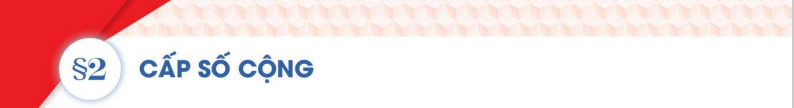 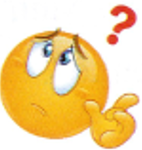 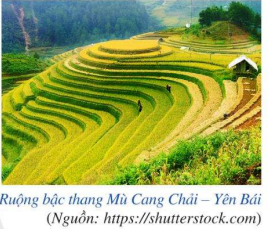 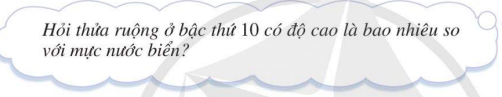 2
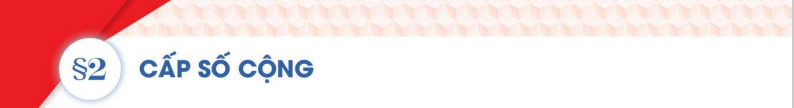 I. Định nghĩa
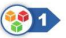 Cho dãy số: -2, 3, 8, 13, 18, 23, 28. Kể từ số hạng thứ hai, nêu mối liên hệ  của mỗi số hạng với số hạng đứng ngay trước nó.
3
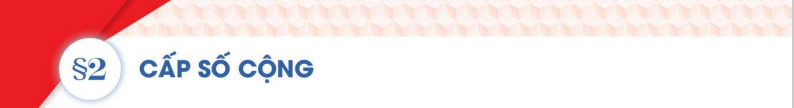 Kiến thức trọng tâm:
4
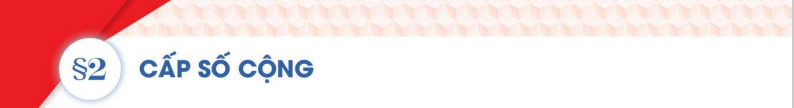 5
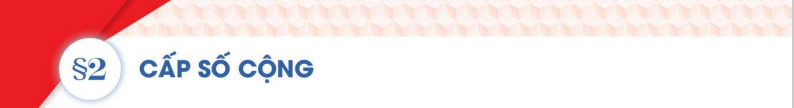 Ví dụ 2: Dãy các số tự nhiên lẻ liên tiếp 1,3,5,…, 2n-1,… có là cấp số 
cộng hay không? Vì sao?
6
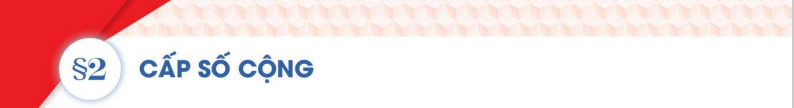 7
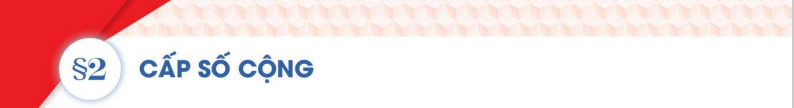 II. Số hạng tổng quát
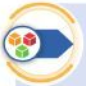 8
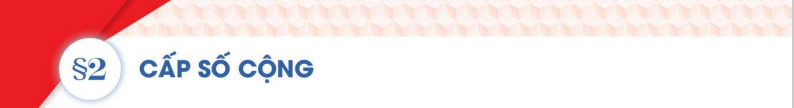 Kiến thức trọng tâm:
9
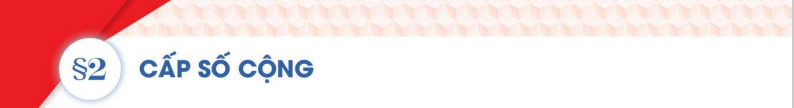 Luyện tập 3: Hãy giải bài toán trong phần mở đầu.
10
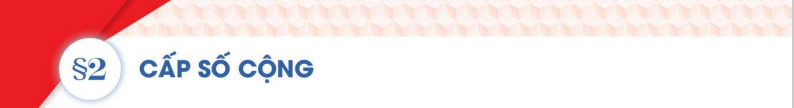 III. Tổng n số hạng đầu của một cấp số cộng
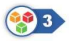 11
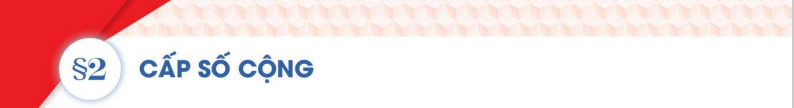 Kiến thức trọng tâm:
12
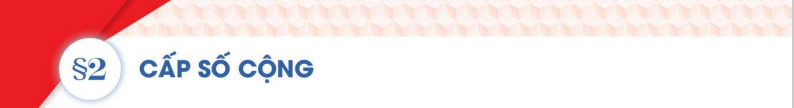 Nhận xét:
13
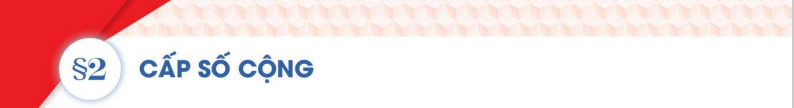 Ví dụ 4: Tính tổng S = 1 + 5 + 9 + … + 97
Luyện tập 4: Tính tổng n số hạng đầu của mỗi cấp số cộng sau: 
3, 1, -1, … với n= 10.
1,2; 1,7; 2,2; … với n = 15
14
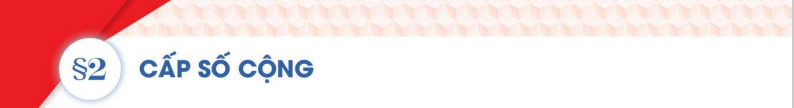 Ví dụ 5: Một nhà thi đấu có 20 hàng ghế dành cho khán giả. Hàng thứ nhất có 20 ghế, hàng thứ hai có 21 ghế, hang thứ ba có 22 ghế, … Cứ như thế, số ghế ở hàng sau nhiều hơn số ghế ở hang trước là 1 ghế. Trong một giải thi đấu, ban tổ chức đã bán được hết số vé phát ra và số tiên thu được từ bán vé là 70 800 000 đồng. Tính giá tiền của mỗi vé (đơn vị: đồng), biết số vé bán ra bằng số ghế dành cho khán giả của nhà thi đấu và các vé là đồng giá
15
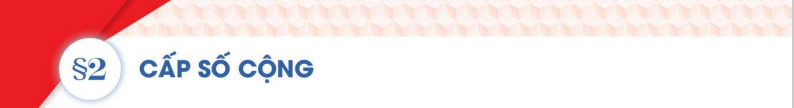 Bài tập: 1,2,3,4,5,6,7,8 – SGK/51, 52
16